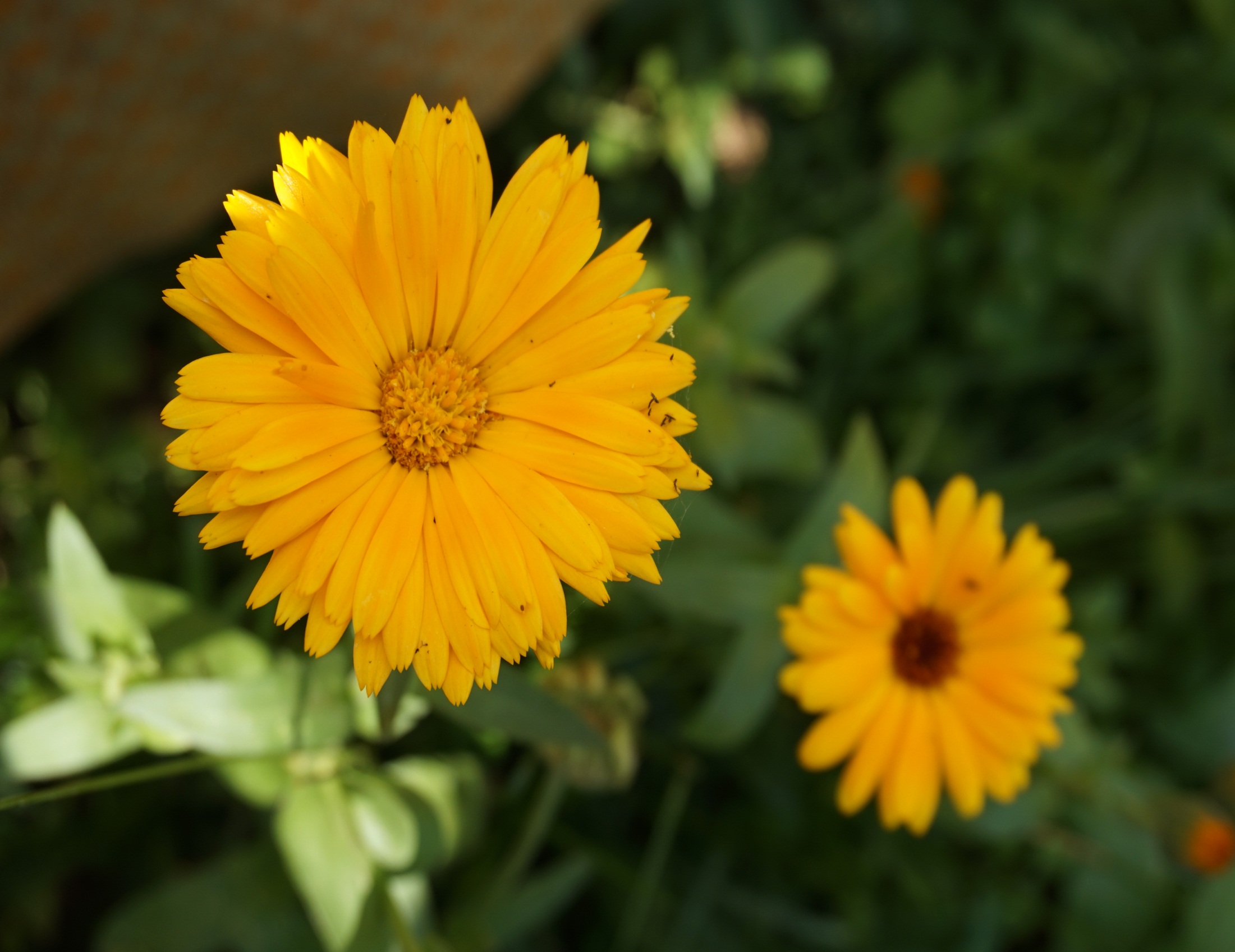 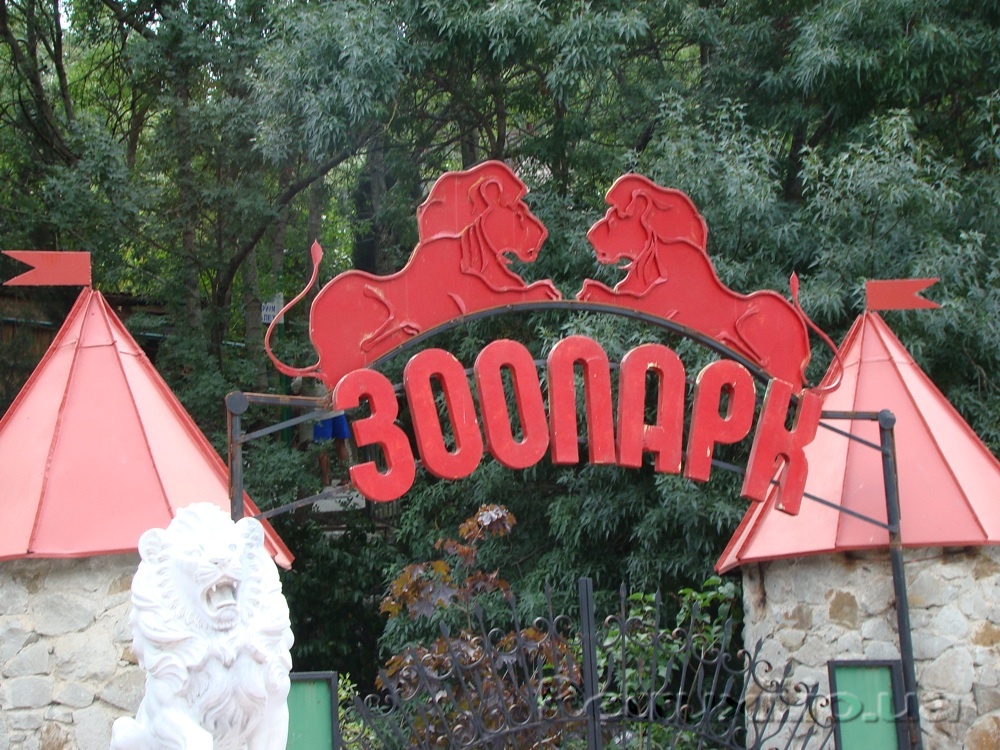 Звуки [л], [л’], [м], [м’], буквы Л л, М м
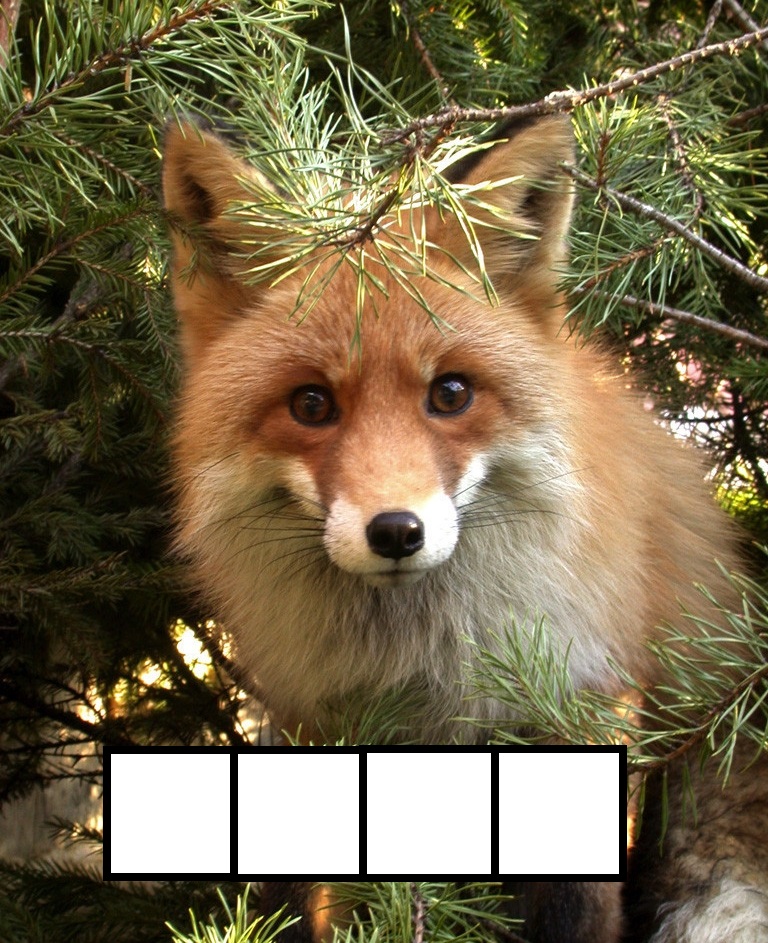 ?
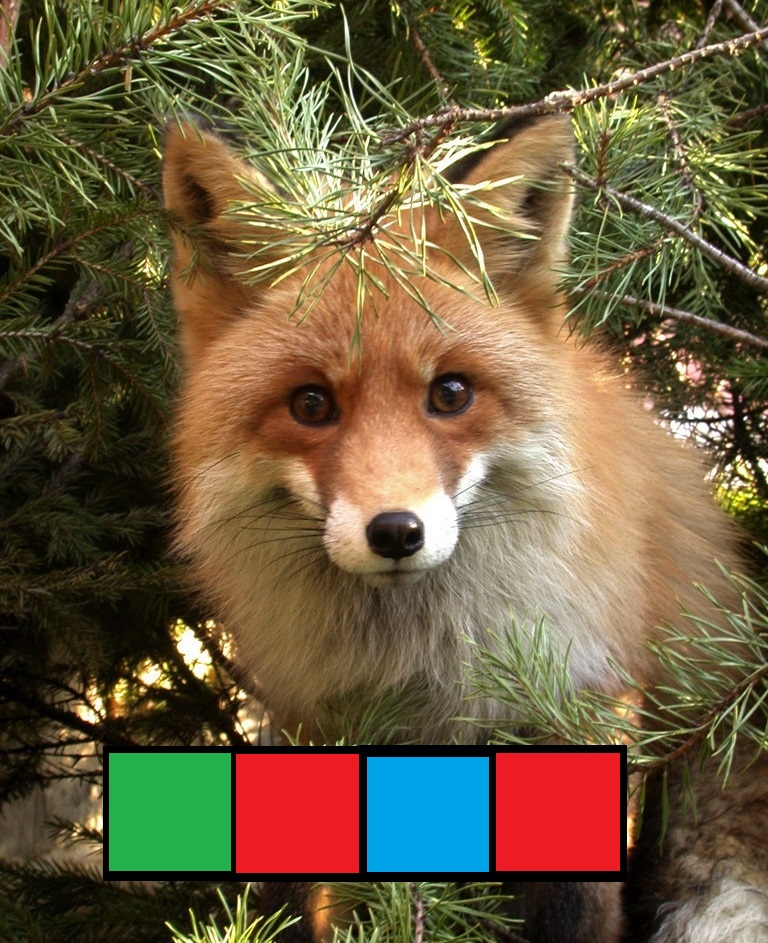 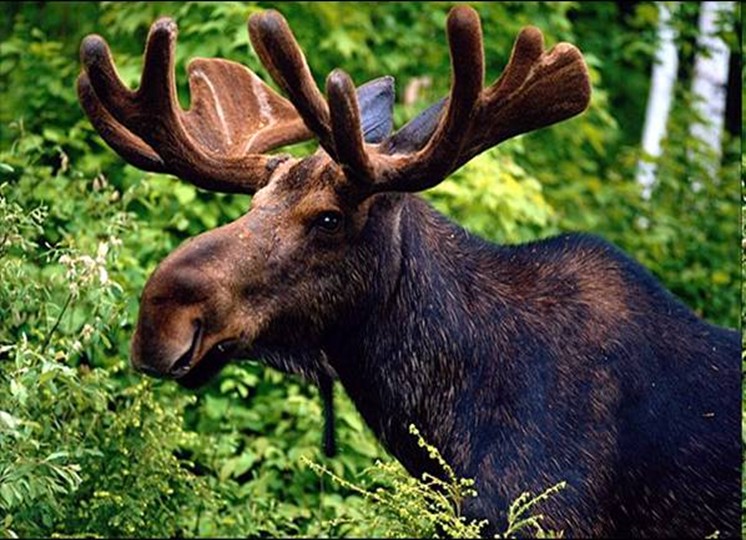 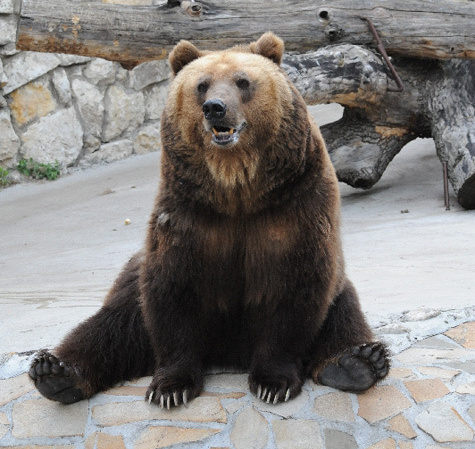 ?
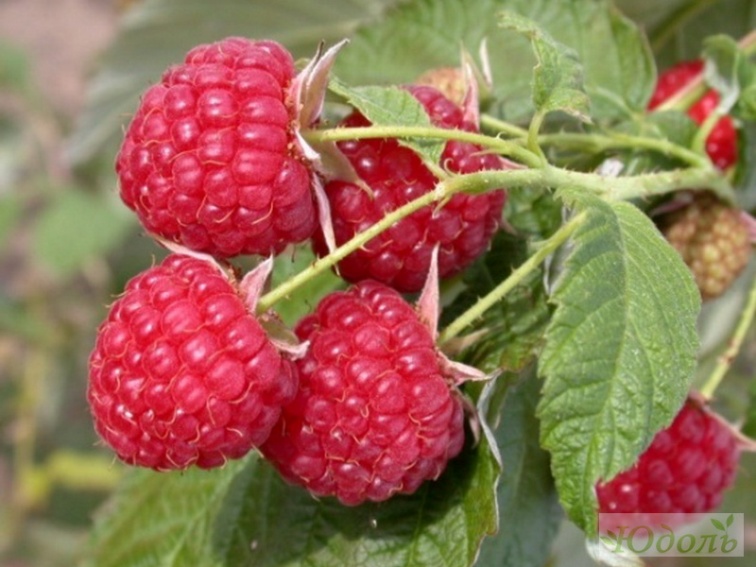 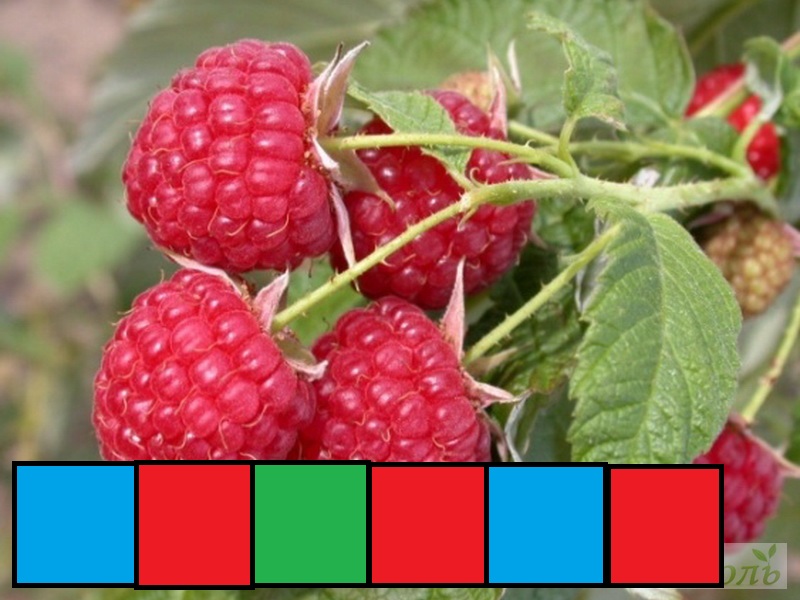 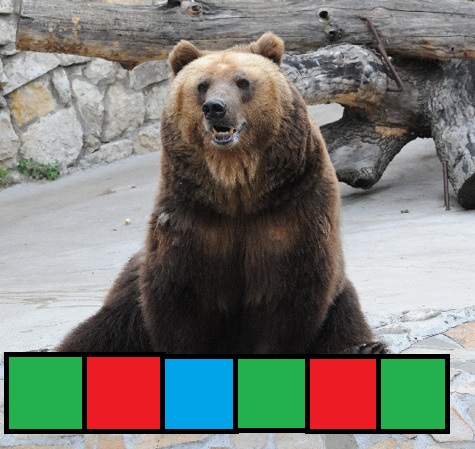 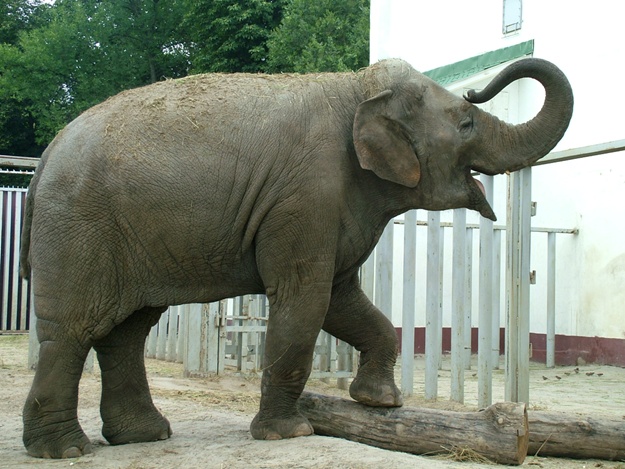 ?
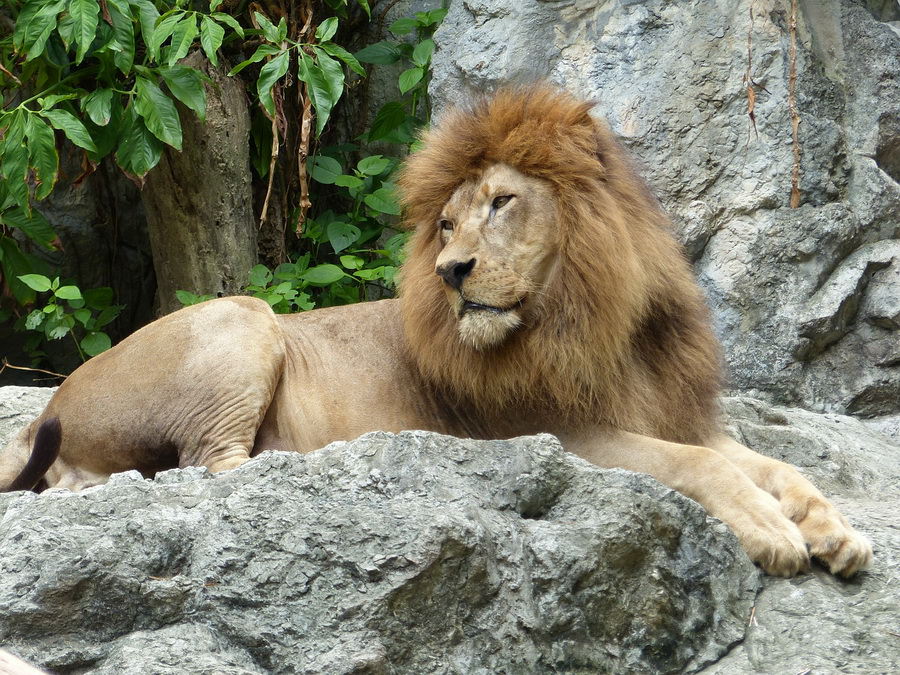 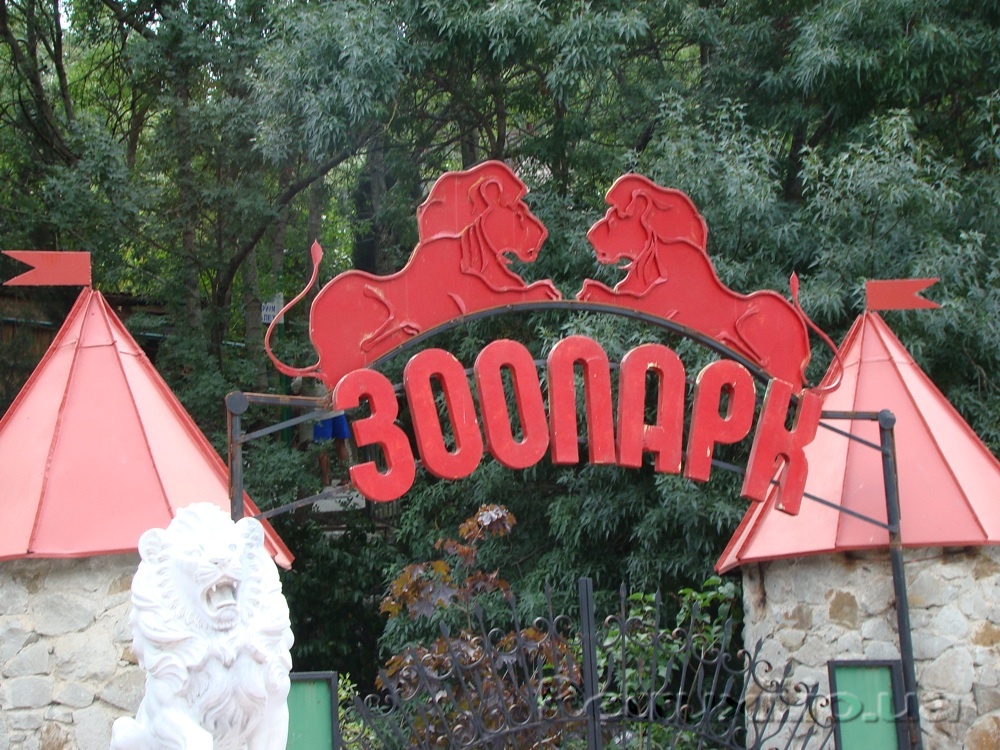 МОЛОДЦЫ